Regions of texas
High Plains Region ~ Location, Landforms, Important Cities
Part of the Great Plains of the United States and Canada 
Most of the Panhandle and Edwards Plateau 
East & South borders are escarpments 
Southwest border is the Mountains and Basins Region
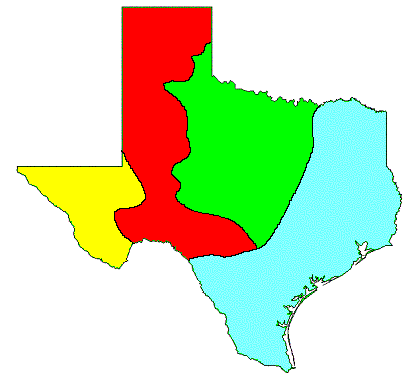 High Plains Region
High plains region ~ location
The northernmost area of Texas is called the Panhandle. 
It is straight and narrow like the handle of a pan with the broader area of the state below it, like the bottom of a pan.
This region has mostly flat, grassy land or plains.
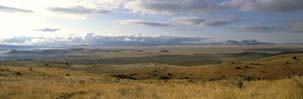 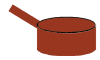 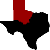 High plains region ~ panhandle
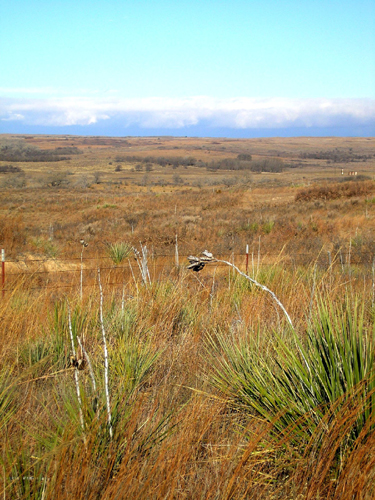 Geographic Subdivisions
High Plains 
Edwards Plateau 
Llano Basin
Panhandle plains
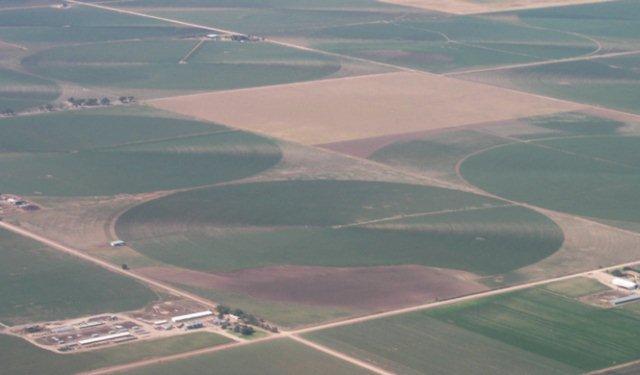 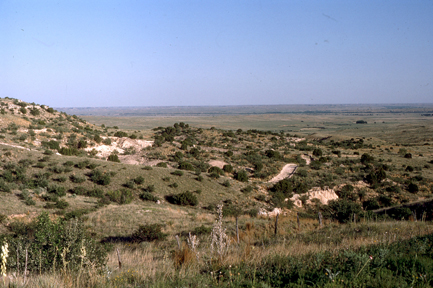 High Plains bluff
 in Panhandle
High plains region ~ location (cont.)
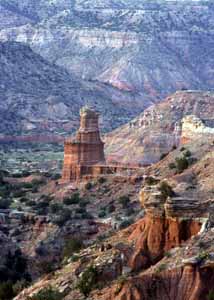 The western and eastern parts of the Panhandle region divided by deep canyons.
Carved by rivers and their tributaries that wind their way through this area. 
Palo Duro Canyon and Caprock Canyons State Parks are in this region. 
They are sometimes called "inverteted mountains" since the land is relatively flat until you reach the long and steep canyons in the ground.
High plains region ~ panhandle (cont.)
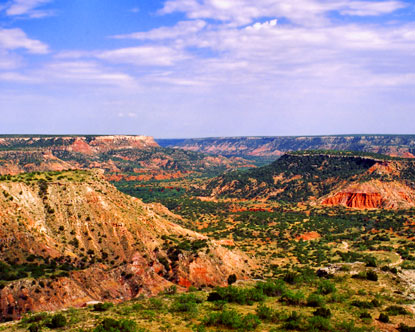 Second largest canyon in the United States
Palo Duro Canyon
A plateau is high, flat land. Over many millions of years, this plateau has been eroded into a hilly terrain. There are many springs and some steep canyons in this area. 
Texas Hill Country is partly in this region.
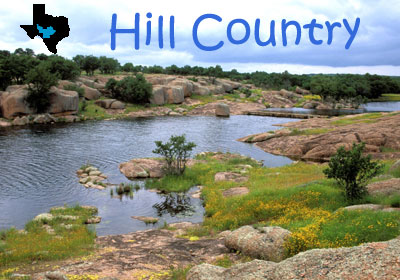 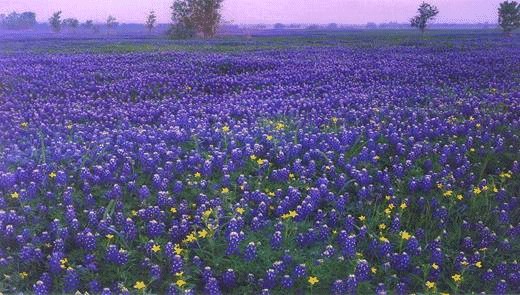 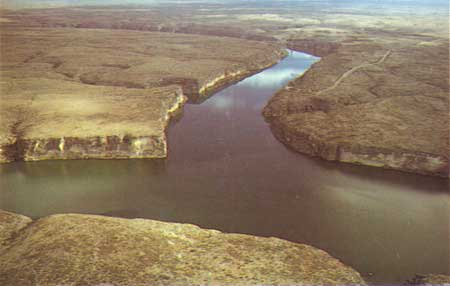 High plains region ~ Edwards Plateau
Also known as the central mineral region. 
Home to some of the oldest rocks in Texas, the central mineral region contains unique minerals and rock formations. 
Characterized by large granite domes, such as Enchanted Rock near Fredericksburg.
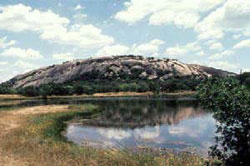 High plains region ~ llano basin
Flat 
Few trees 
Canyons in North (Palo Duro Canyon) 
Higher elevation than Central Plains 
Cap Rock Escarpment 
Edwards Plateau
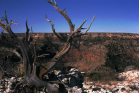 High plains region ~ landforms
[Speaker Notes: Reminder that an escarpment is a steep slope or long cliff that results from erosion or faulting and separates two relatively level areas of differing elevations.]
Amarillo & Lubbock in the Panhandle 
Midland & Odessa in the Permian Basin 
Kerrville, Fredericksburg, & Del Rio in the Edwards Plateau area
High plains region ~ important cities
End of day 1stop here! 
Regions of texas
High Plains Region ~ Climate, Plants, Animals
Dry air 
Hot summers 
Cold winters 
Dust storms 
16-20 inches of precipitation per year
High plains region ~ climate
[Speaker Notes: Compare to other regions: this one gets less rain]
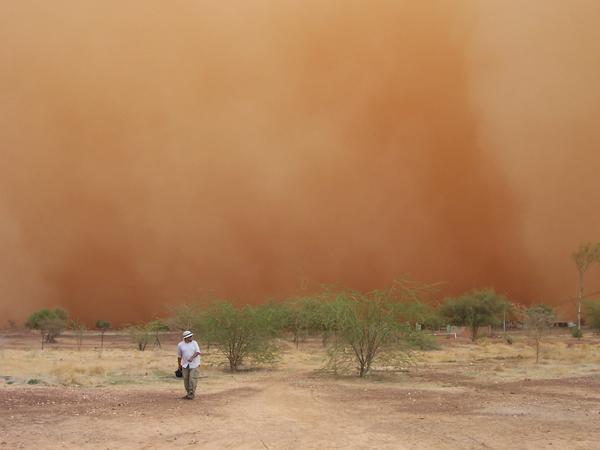 Dust storm
[Speaker Notes: As the wall of dust gets closer, you can’t see anything.]
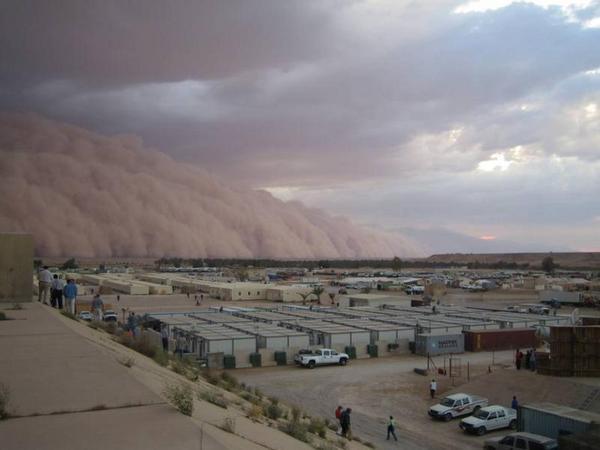 Dust storm
Short grasses 
Mesquite, cedar, pecan, and oak trees in Edward Plateau area
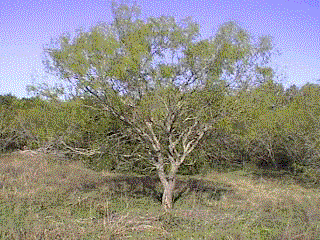 Mesquite Tree
High plains region ~ plants
[Speaker Notes: Mesquite tree grown today for the bark in barbequing.]
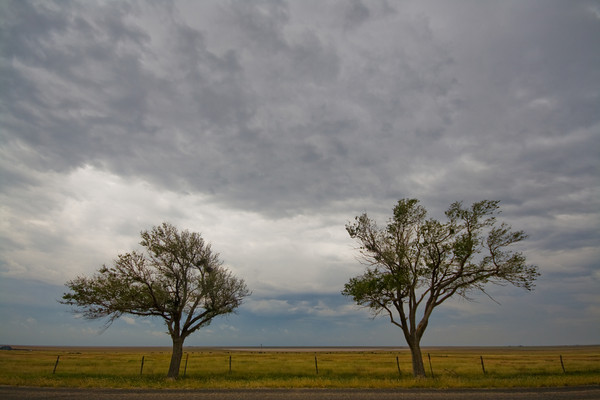 Two lonely trees on the Texas high plains west of Amarillo.
Deer 
Wild turkeys 
Mountain lion
Coyote
Prairie dog
Jackrabbit
Burrowing owl
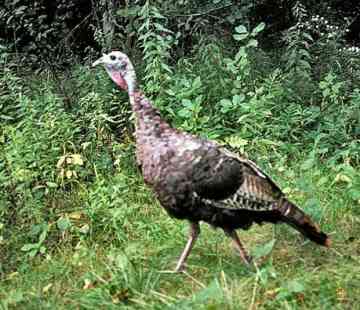 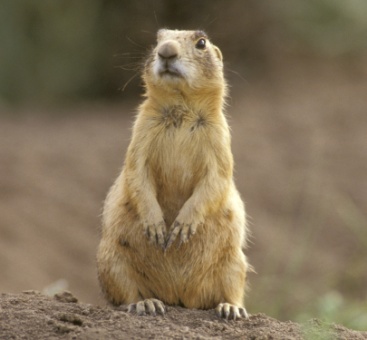 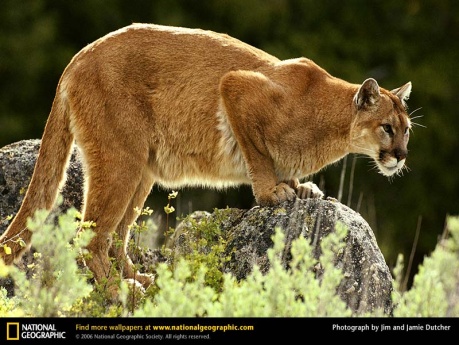 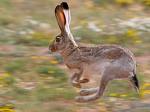 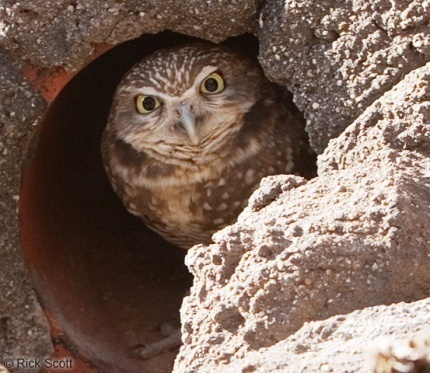 High plains region ~ animals
Richard Seaman
End of day 2Stop here ! 
Regions of texas
High Plains Region ~ Industry and Population
Farming - cotton, wheat (irrigation from wells)
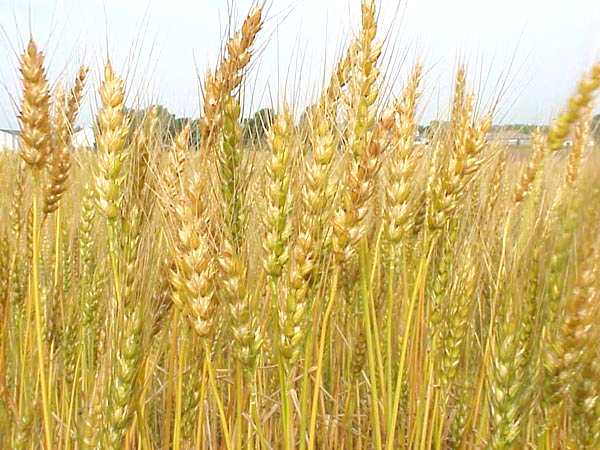 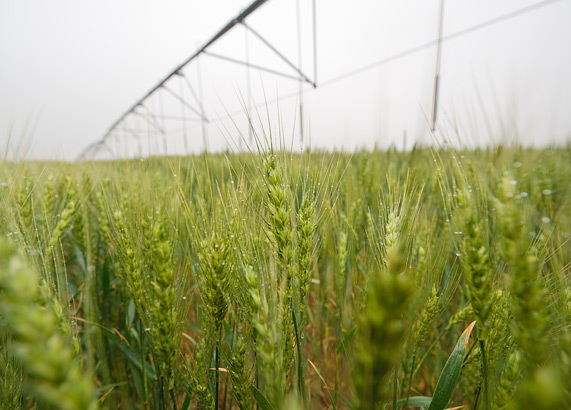 Irrigation of wheat field
High plains region ~ industry
Ranching - cattle, sheep, goat
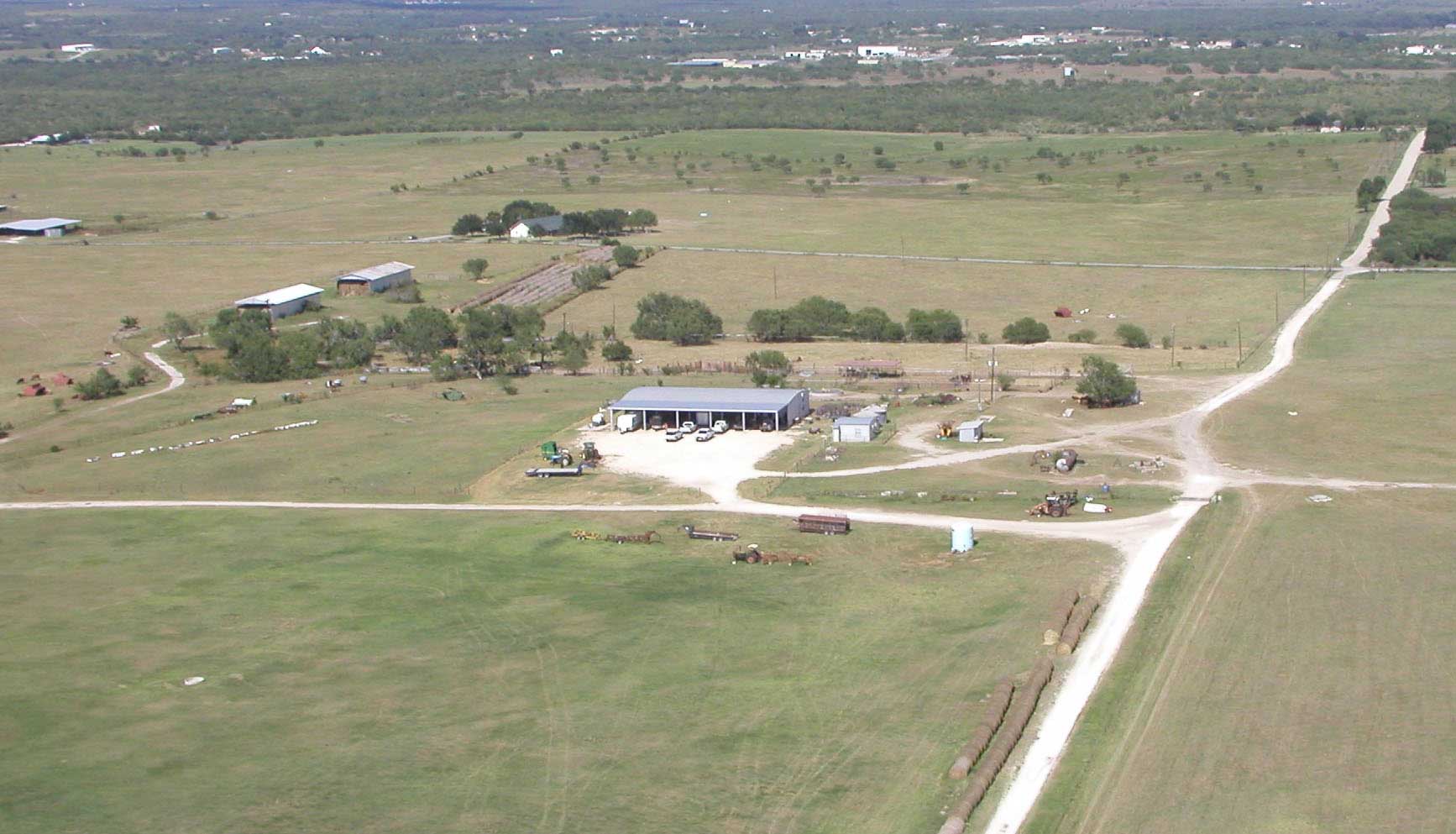 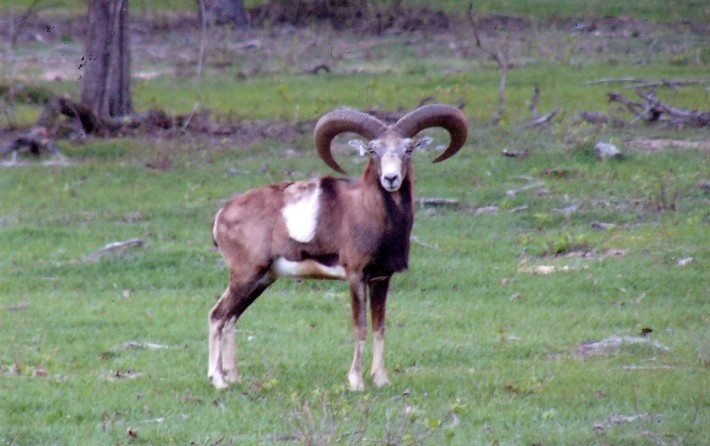 High plains region ~ industry
Oil and gas in the Permian Basin
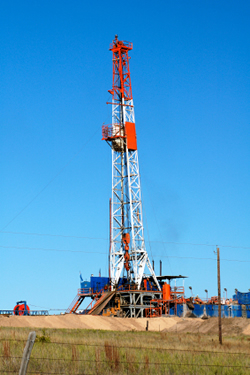 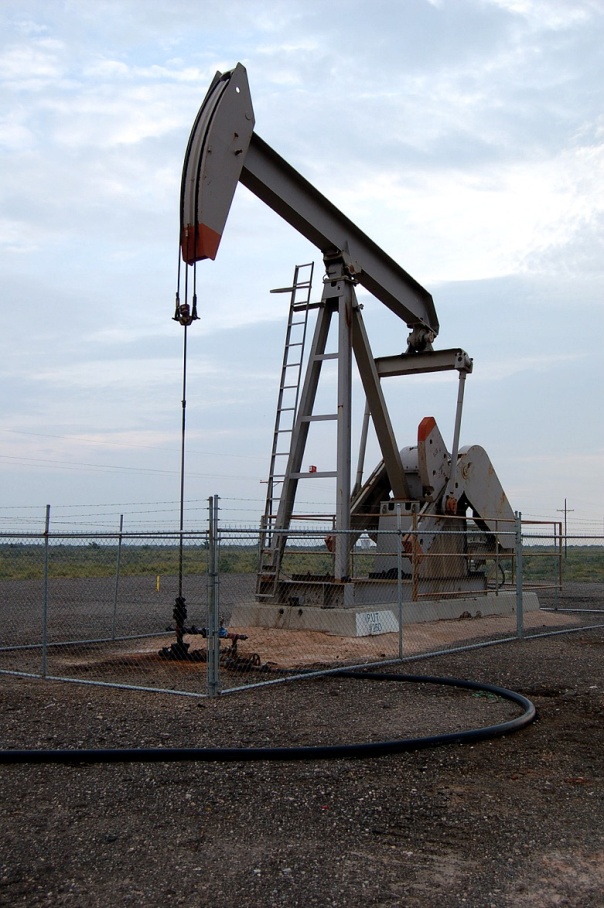 Natural Gas
High plains region ~ industry
Gas Pump
Create a Circle Map for this region.
Include words and illustrations that show your understanding of this region.
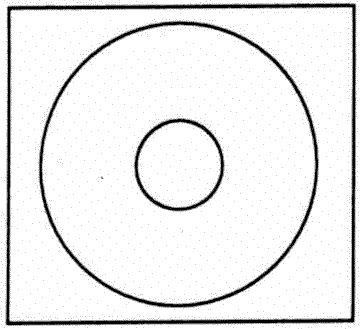 High plains region ~ Assessment
End of high plains regionstop here! 